Figure 2. Schematic diagram of topographic segments pertaining to developmental staging as superimposed upon ...
Cereb Cortex, Volume 13, Issue 12, December 2003, Pages 1299–1312, https://doi.org/10.1093/cercor/bhg077
The content of this slide may be subject to copyright: please see the slide notes for details.
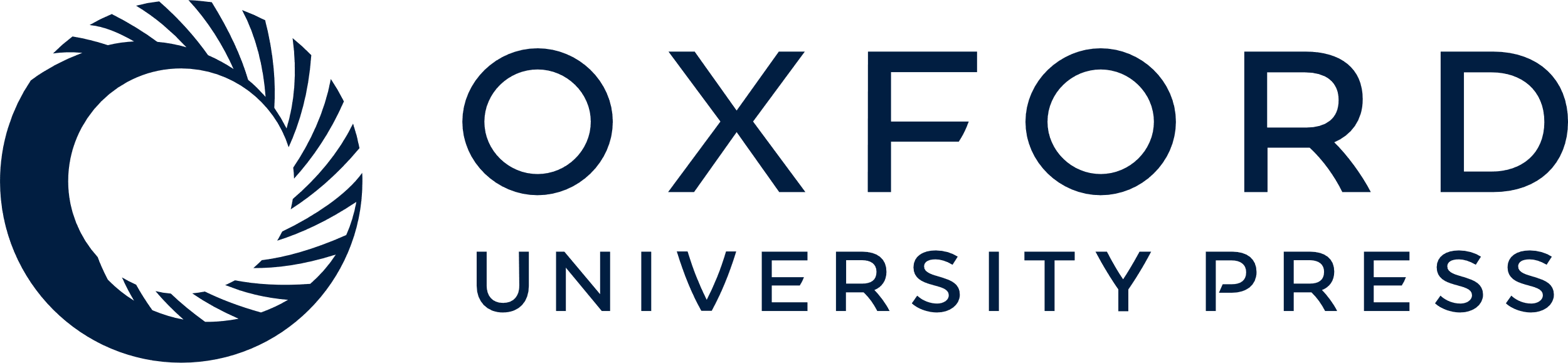 [Speaker Notes: Figure 2. Schematic diagram of topographic segments pertaining to developmental staging as superimposed upon a three dimensional reconstruction of the midsagittal aspect of the normal brain. DD is the diencephalic segment extending from the subthalamus to the suprachiasmatic junction with telencephalon. TT is the telencephalic segment extending from the DD segment through the septal limb of the prosencephalic ventricles to the hippocampal commissure. DT is the diencephalic-telencephalic segment which diverges laterally from the midline to follow the temporal limb of the choroid fissure to the amygdala.


Unless provided in the caption above, the following copyright applies to the content of this slide:]